Инновационный метод занятий по физической культуре «Веселые маты»
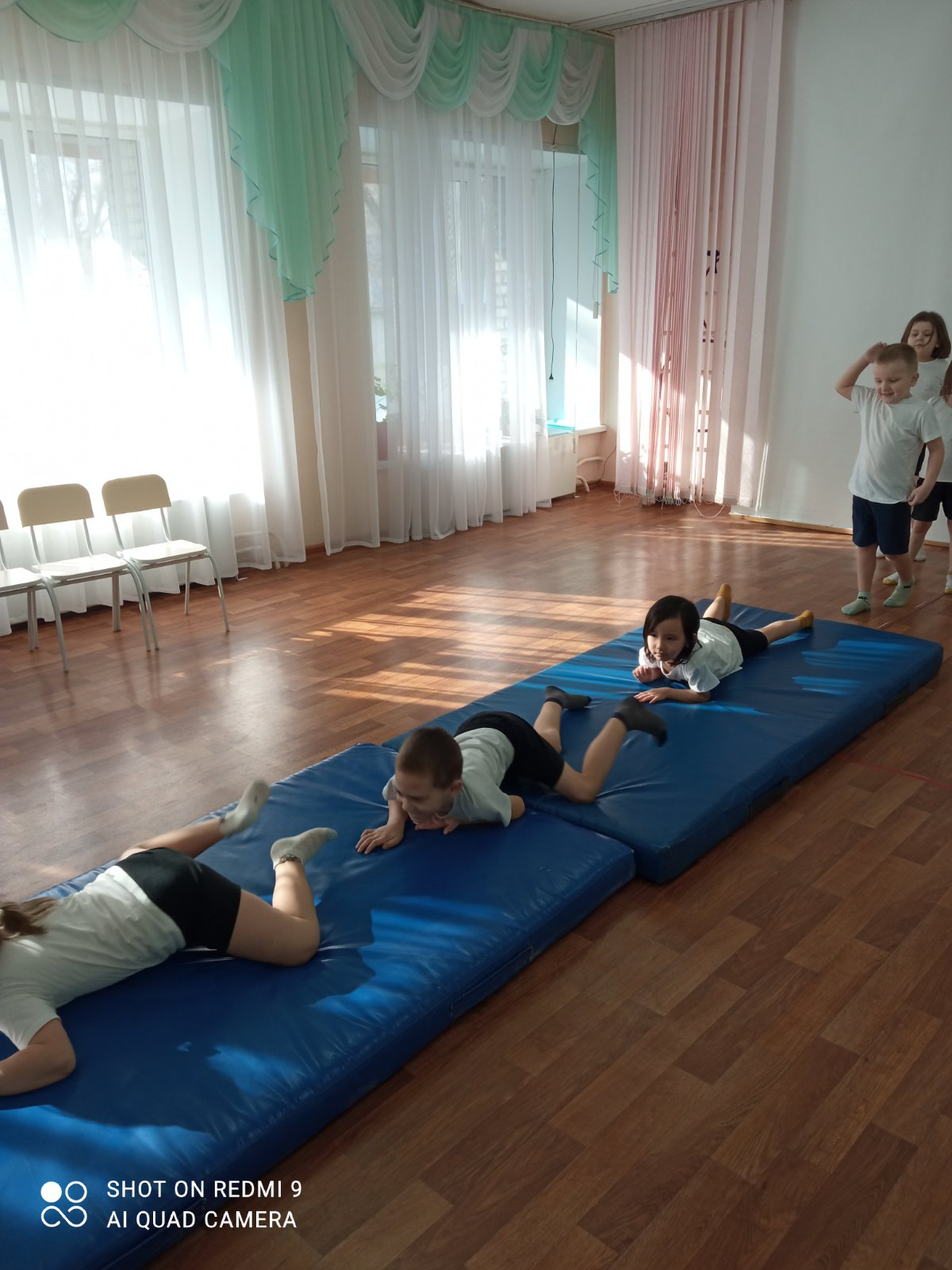 Из опыта работы инструктора по ФК 
Панковой Марины Викторовны
Цель  – достижение максимально соответствующего возрасту уровня физической подготовленности, развитие физических качеств на основе индивидуально-дифференцированного подхода.
Задачи:
Создание двигательной среды, стимулирующей собственную двигательную активность ребёнка;
Применение специальных средств и методов, способствующих повышению функциональных возможностей, развивающих тонкую и общую моторику, координацию и регуляцию движений
Средства, используемые при реализации
физические упражнения;
корригирующие упражнения (ЛФК);
подвижные игры, элементы спортивных игр;
спортивный инвентарь;
 наглядные средства обучения.
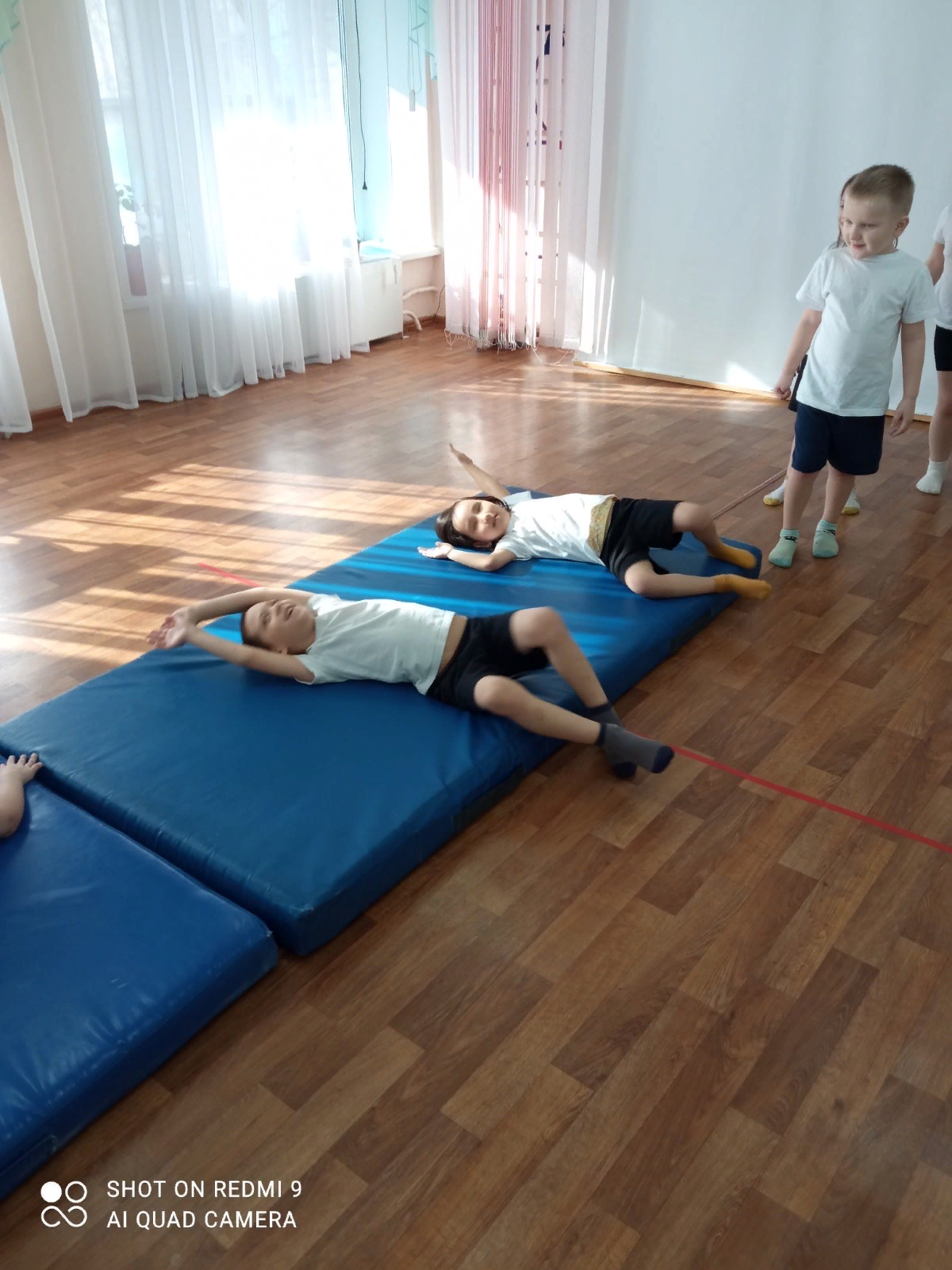 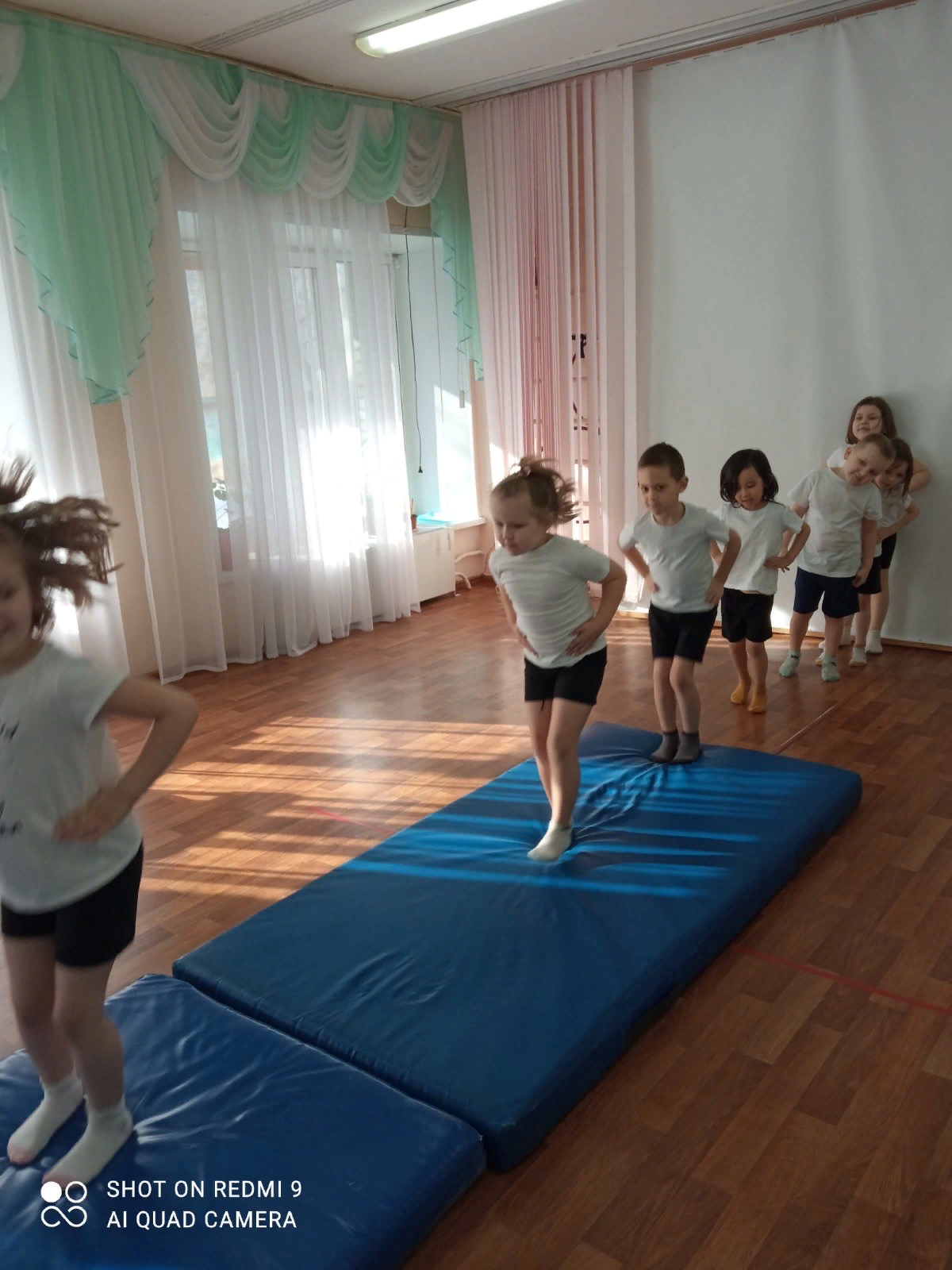 Результат: